Studovna SPŠ ZEMĚMĚŘICKÁ
nápad
Naším nápadem bylo znovuvybudování školní studovny
Projekt který by na naší škole každý uvítal
Studovna zde již dříve bývala, nyní ale nefunguje
Chceme vytvořit příjemný prostor pro studium nebo odpočinek
Byla by zde možnost občerstvovacích automatů
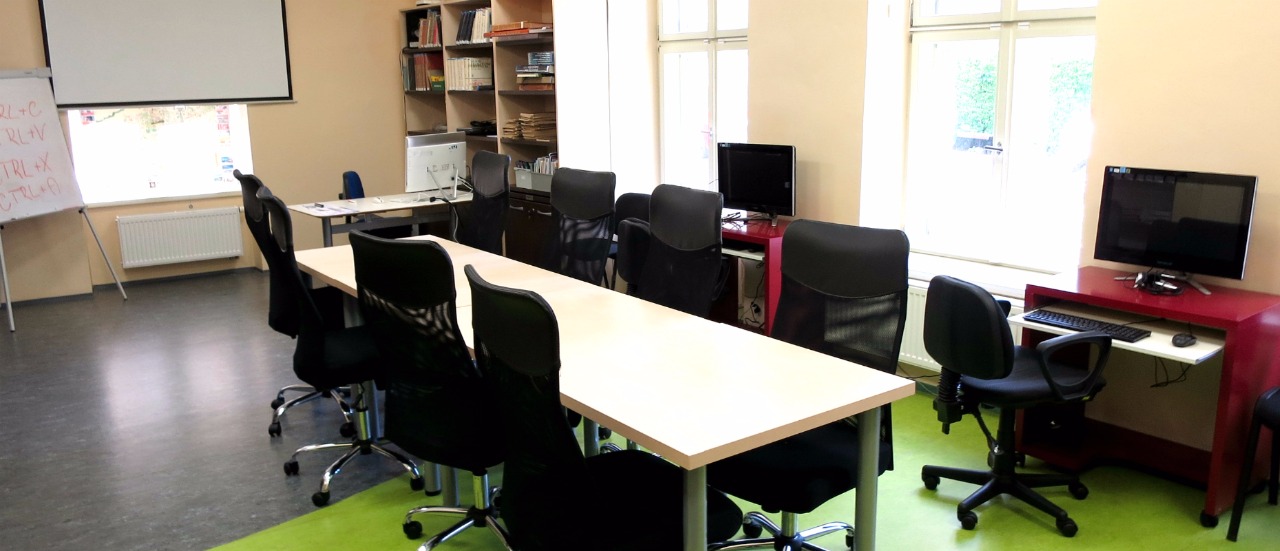 Příklad z jiné školy
Realizace
Bohužel nemůžeme projekt v tomto roce nemůžeme zrealizovat
Změní-li se situace, chtěli jsme požádat školní parlament a jiné spolužáky o pomoc
Většina vybavení je na škole k dispozici
V projektu se dá pokračovat i po ukončení našeho studia
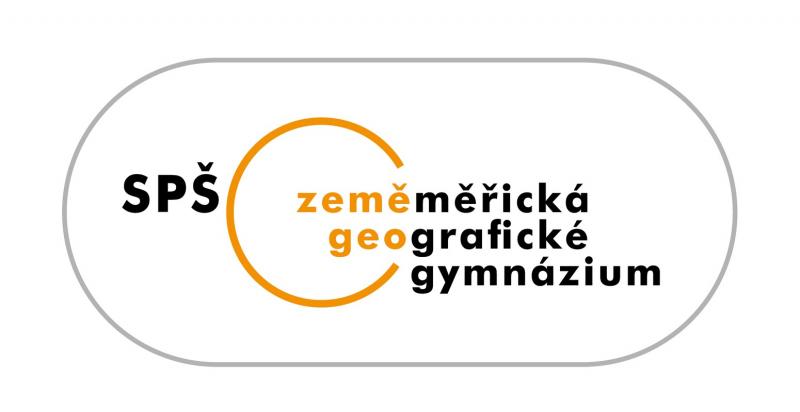 návrh
finance
K projektu by bylo potřeba minimum financí
Zbylé financování jsme chtěli získat za pomoci školy, spolku rodičů nebo grantů
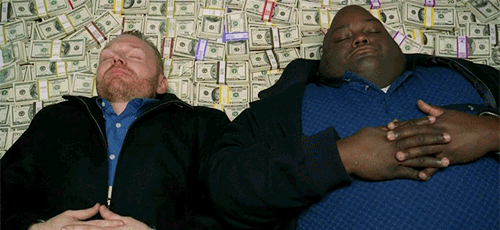 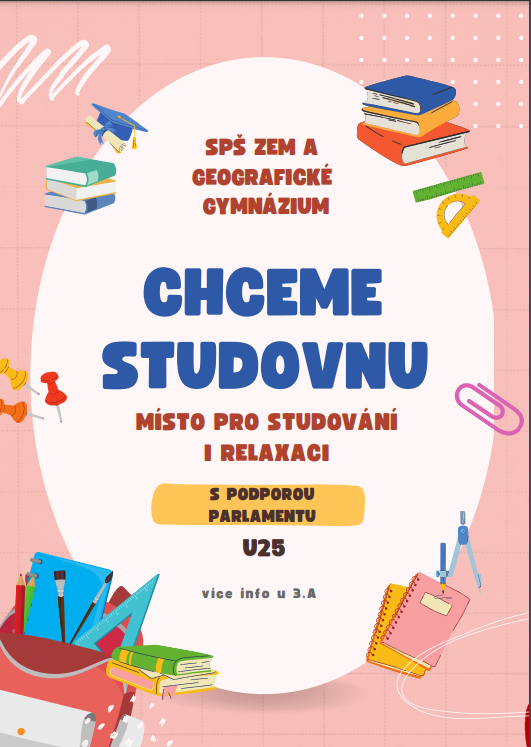 Návrh propagace
Děkujeme za pozornost